Integrated Solid Waste and Fecal Sludge Management- Birendranagar Municipality
Mr Dev Kumar Subedi, Mayor, BM
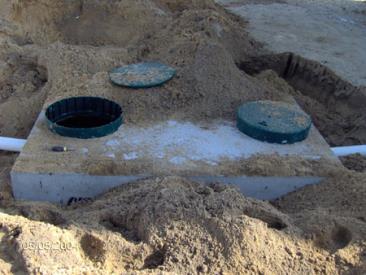 Background
City-wide Sanitation Plan approved by Birendranagar Municipal Council (2016):
Access to toilets for all locations
Waste water management and prefeasibility study for core area
Fecal sludge management
Solid waste management
Hazardous waste management
Drainage
Greenery
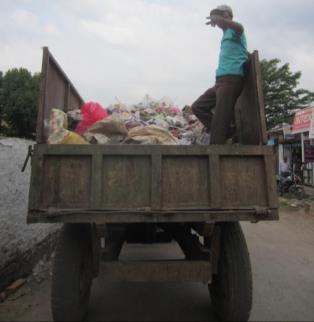 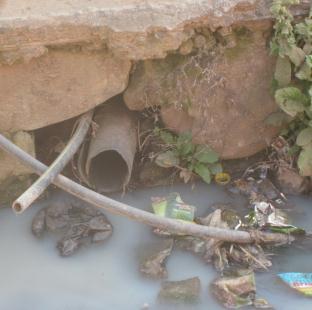 Landfill site- EIA 20097 km from city center
Background: health facilities
Background: health facilities- solid waste (2018)
Background: health facilities- solid waste (2018)
Background: health facilities- fecal sludge (2018)
Key strategies and started interventions
1)	Minimise waste at all sources (reduce, segregate, recycle, reuse)
	Municipality and Ward level guidelines- SWM
	Different initiatives by Wards
	School program
2)	Timely and safe emptying of fecal sludge
	Occupational health safety of emptiers (mechanical)
3)	Minimise risk from hazardous waste 
	Private Medical Association collection/treatment
4)	Safe treatment and disposal of solid and hazardous waste and fecal 	sludge
	Design of Integrated Solid Waste and Fecal Sludge Processing Site
Current initiatives: Infectious waste segregation andcollection and treatment by Private Medical Association (Sep 2019)
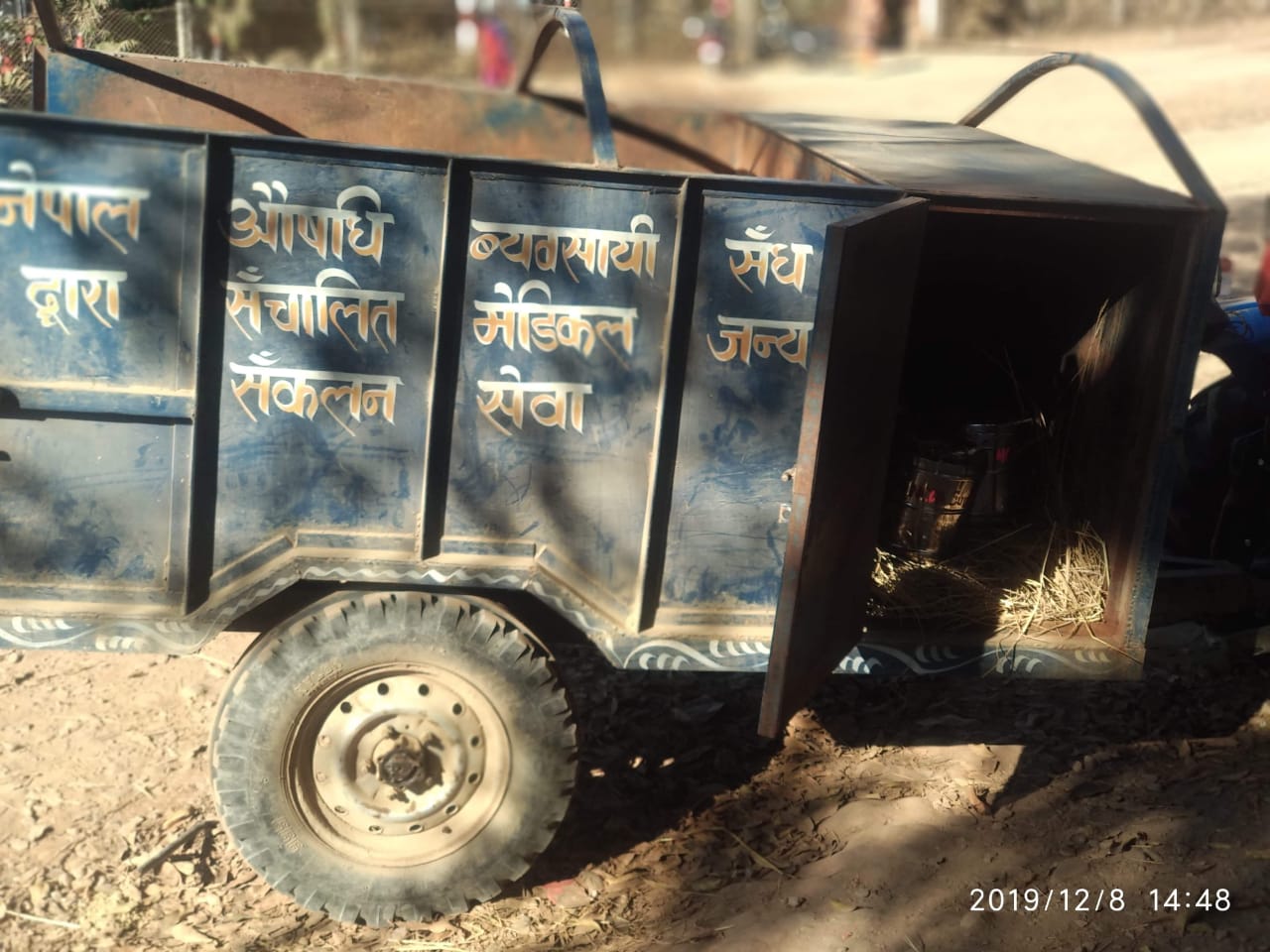 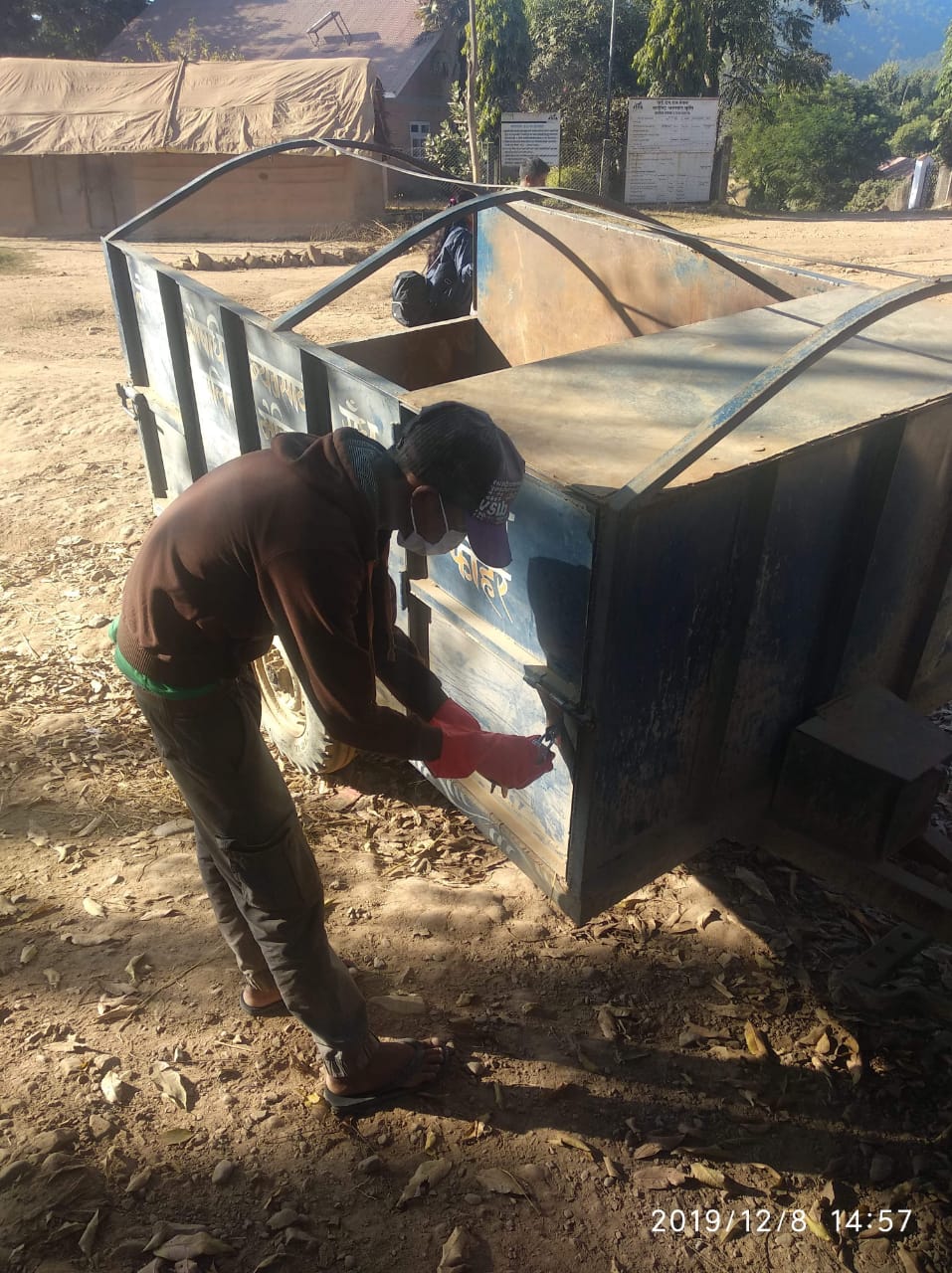 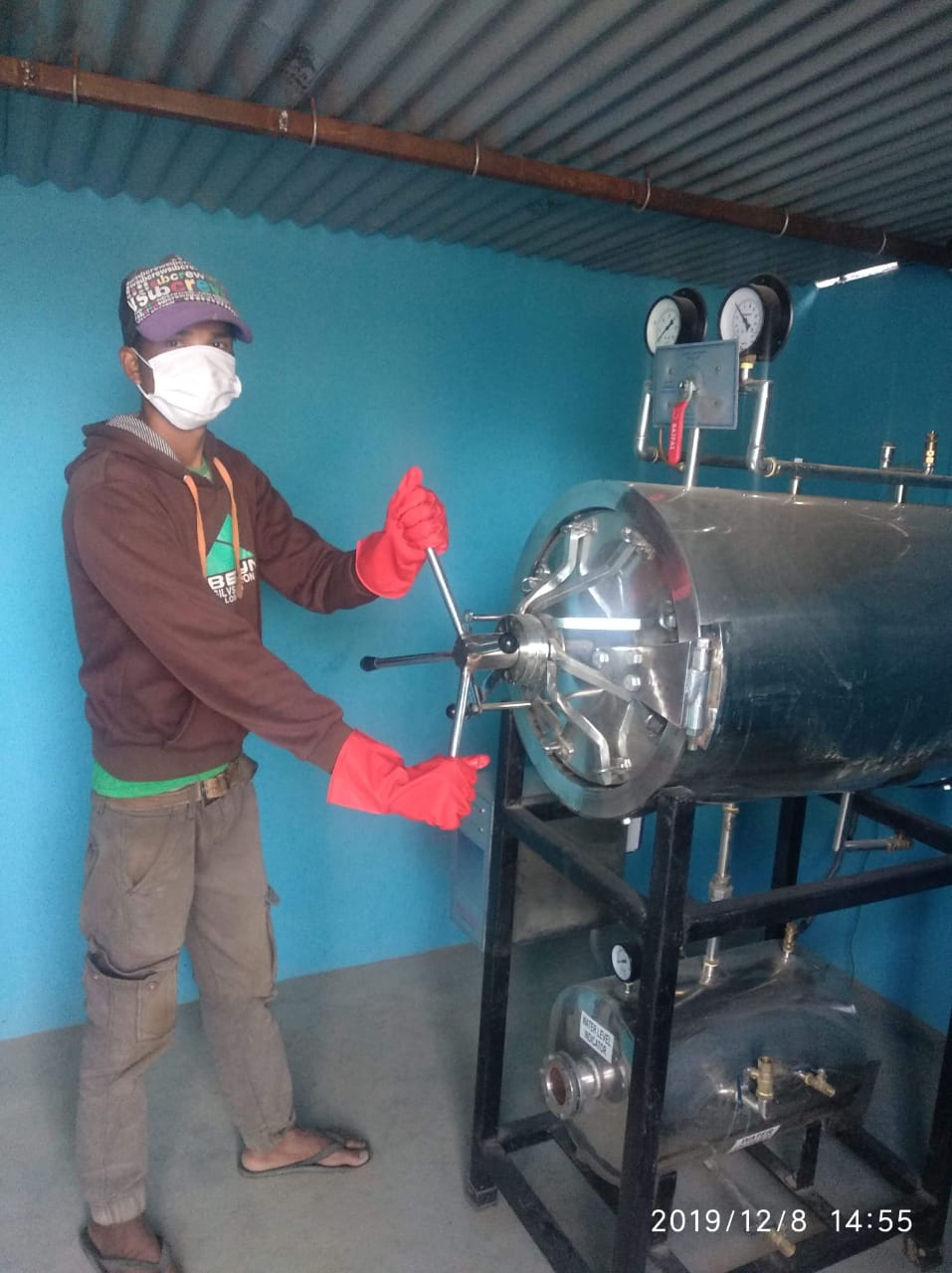 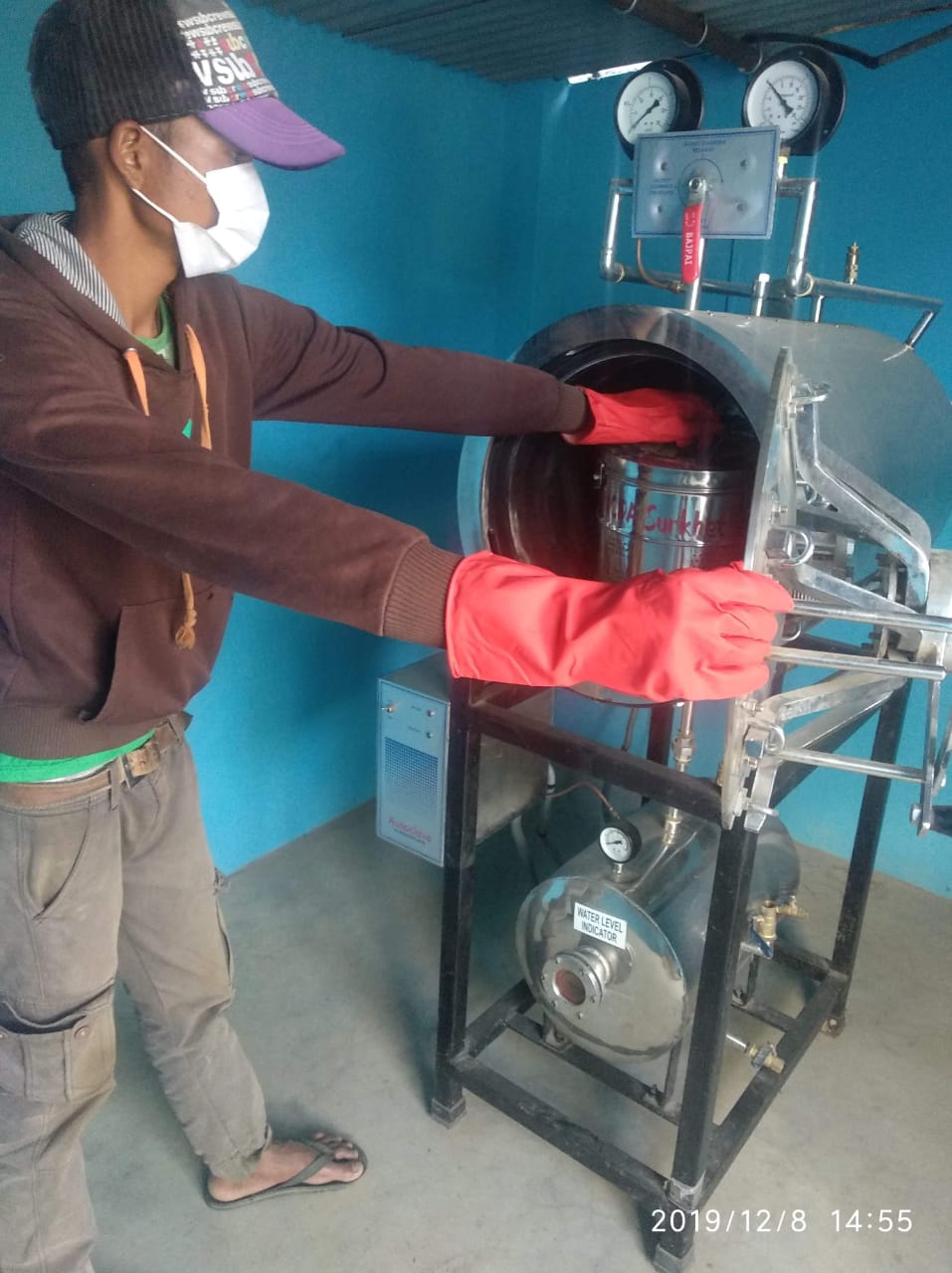 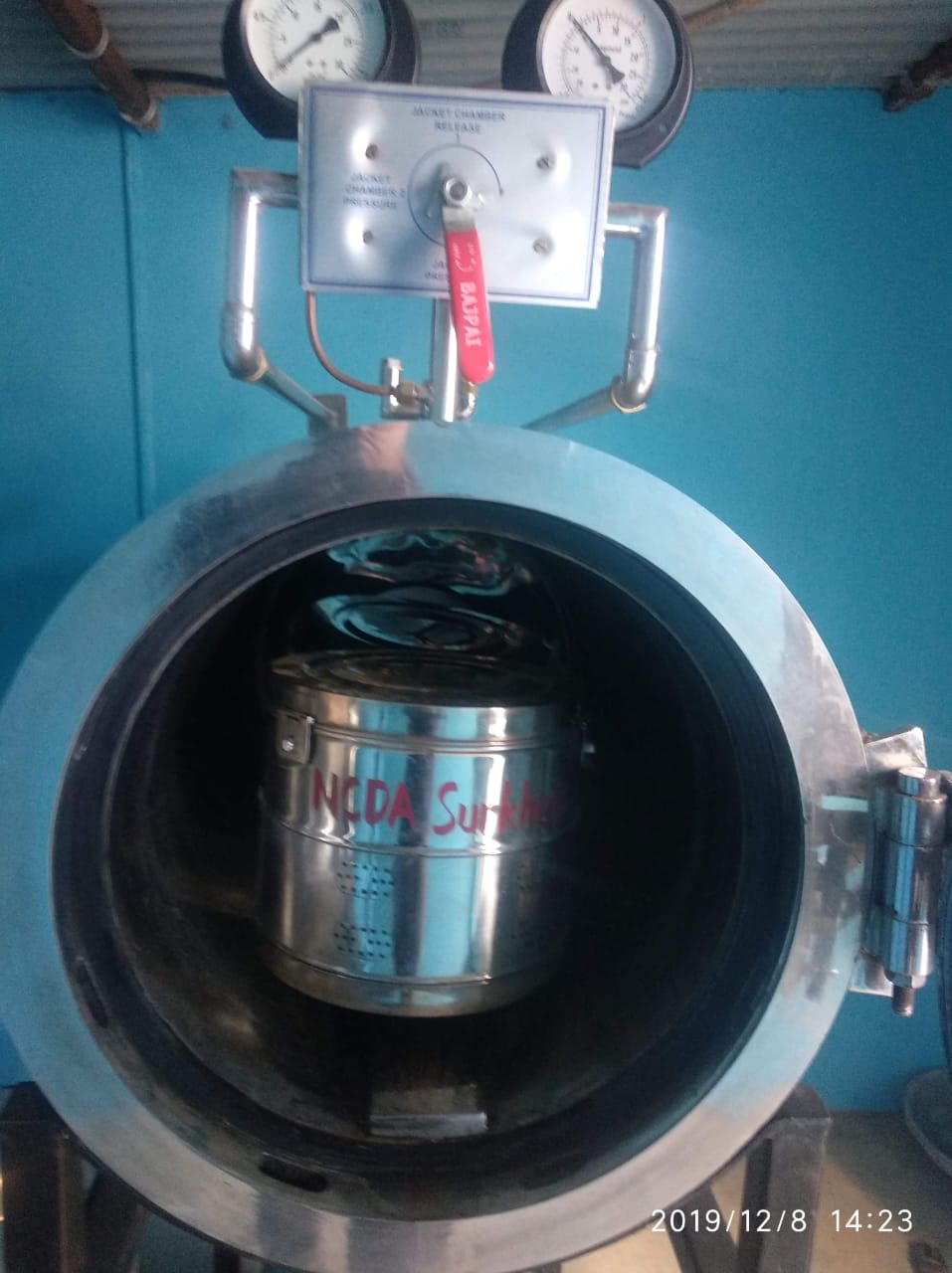 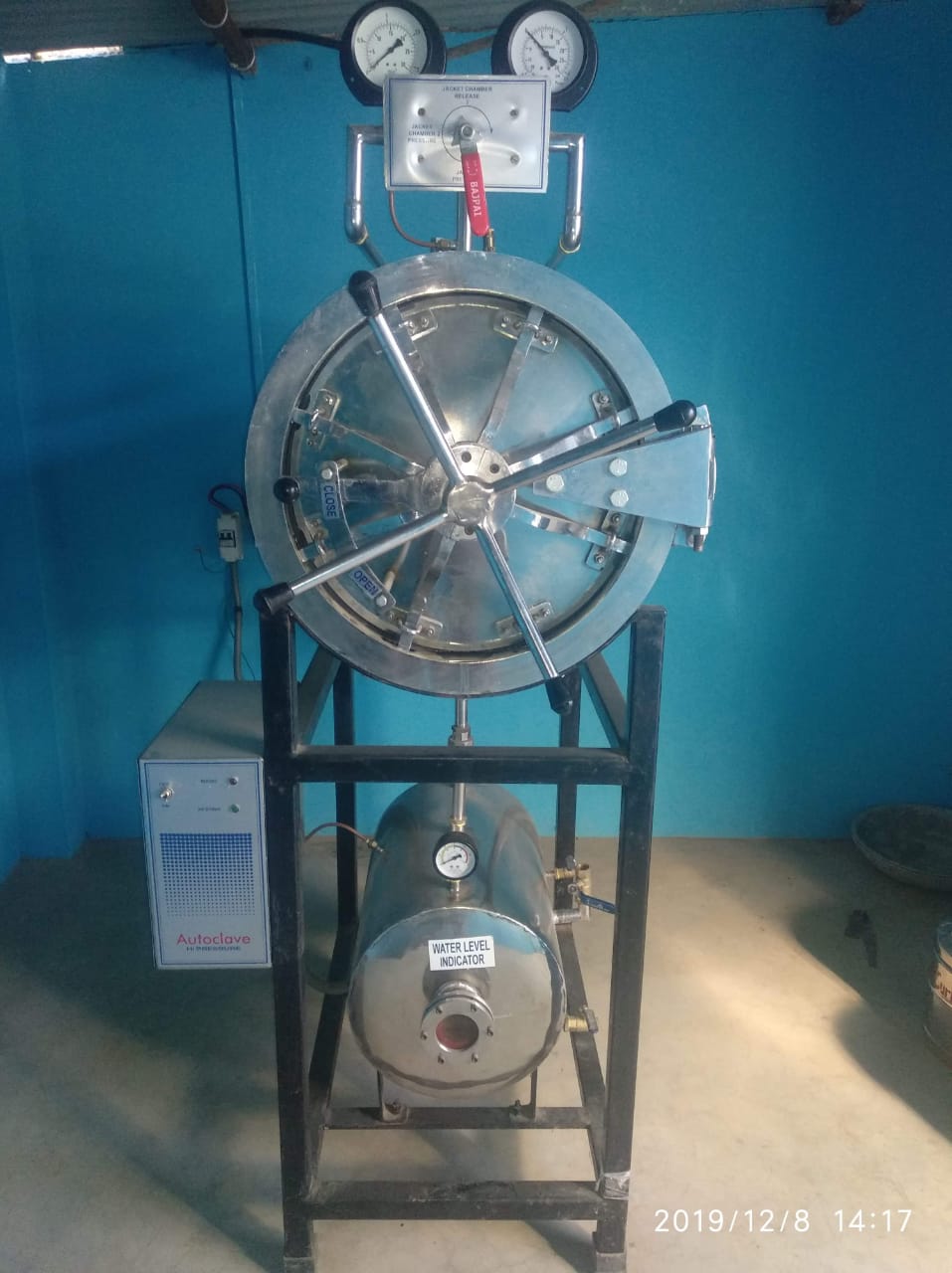 In process of agreeing on service charge allocation with Ward Chair
Current initiative: Design of Integrated Solid Waste and Fecal Sludge Processing Site (min. 20 yrs)
Benefits of Integration:
Single operational setup
Potential link of solid material flows
Potential link of liquid material flows
Synergies in operational and management modalities
Decision on Treatment Technologies:
Constructed wetland – beautification, emptied every 5 years, Forest groups can maintain and use material.
Composting of SW – compost can be used in surrounding area
No pumping in design; part-by-part design (cost; population expansion)
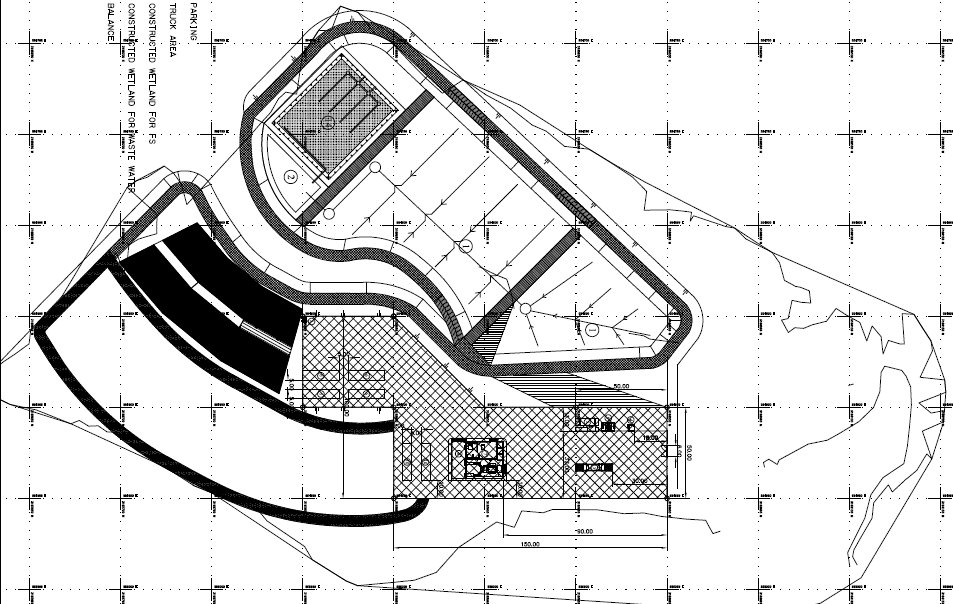 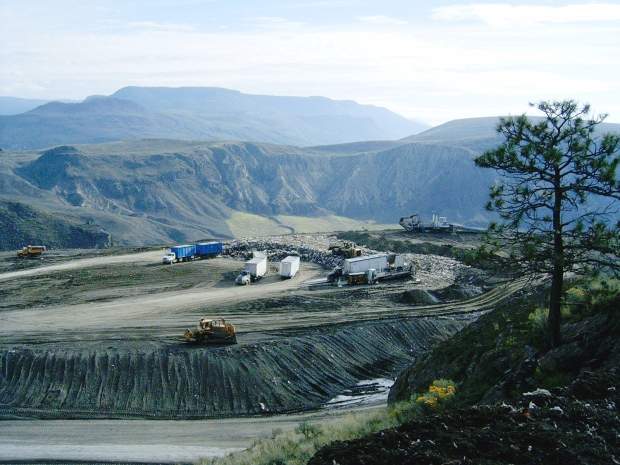 Office, balance, segregation factory
Sanitary landfill; hazardous landfill
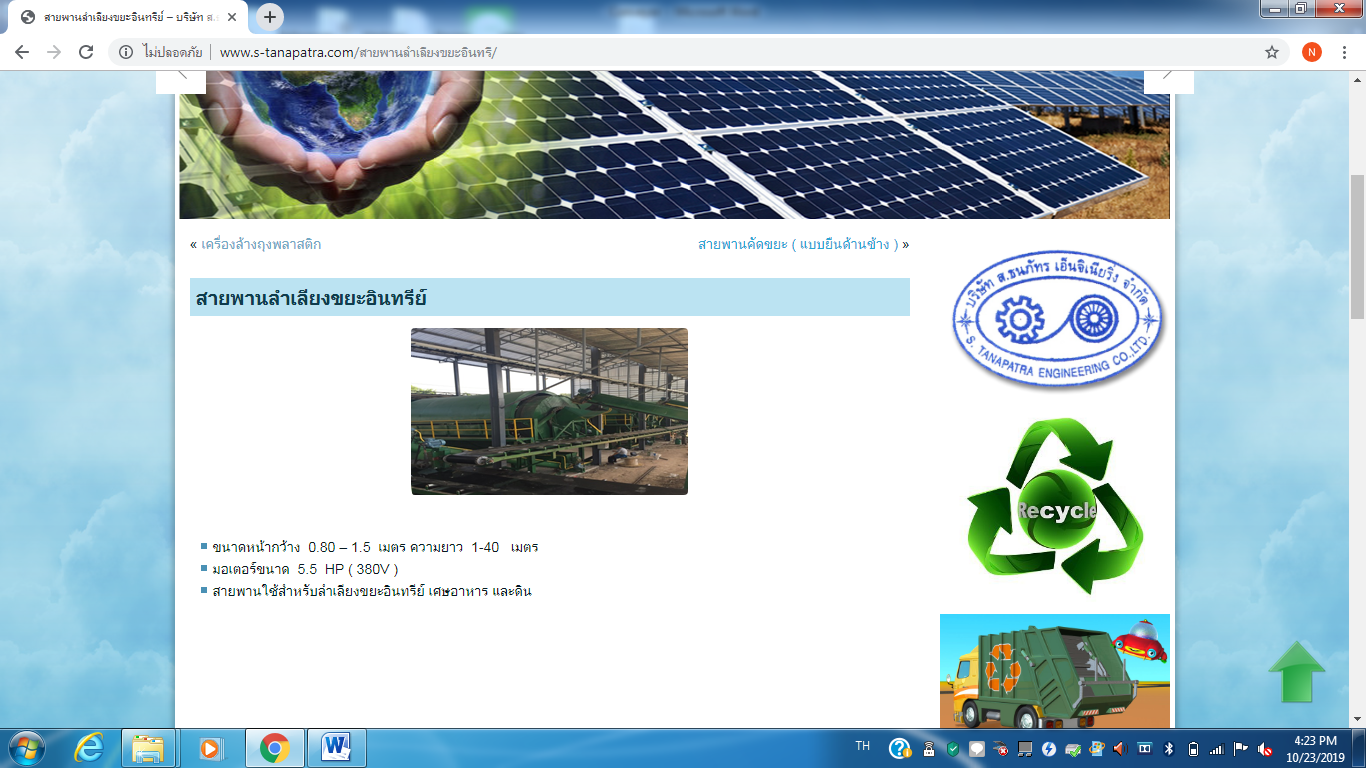 Composting unit, curing house
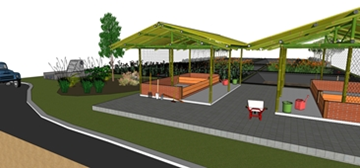 Liquid wastewater treatment- wetland, pond
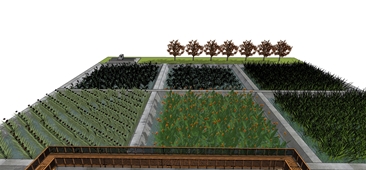 FS treatment- wetland
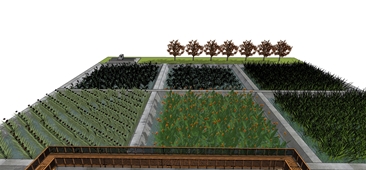 National guidelines and strategy - Chudamani Bhandari
12
National guidelines and strategy - Chudamani Bhandari
13
THANK YOU!